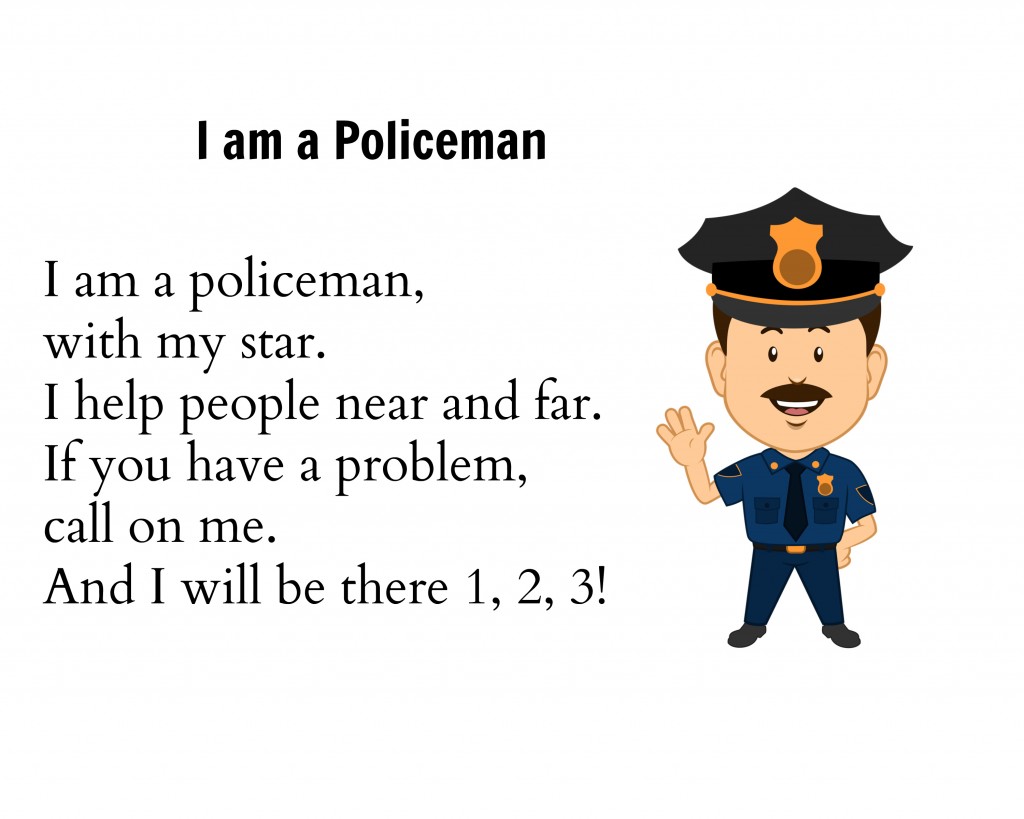 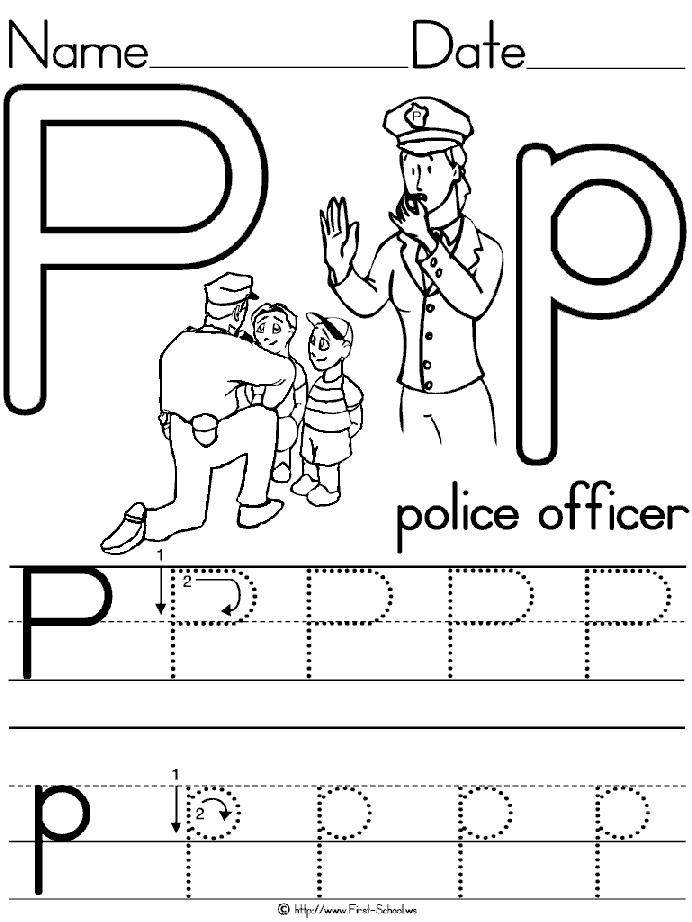 Policeman song
https://www.youtube.com/watch?v=uM8dBgkqJGc
Can you  colour the items that a police officer would have? Look carefully, some might be trying to trick you!